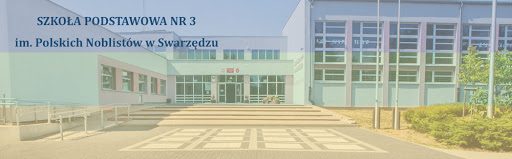 E - 	Wolontariat
Szkoła Podstawowa nr 3 
Im. Polskich Noblistów w Swarzędzu
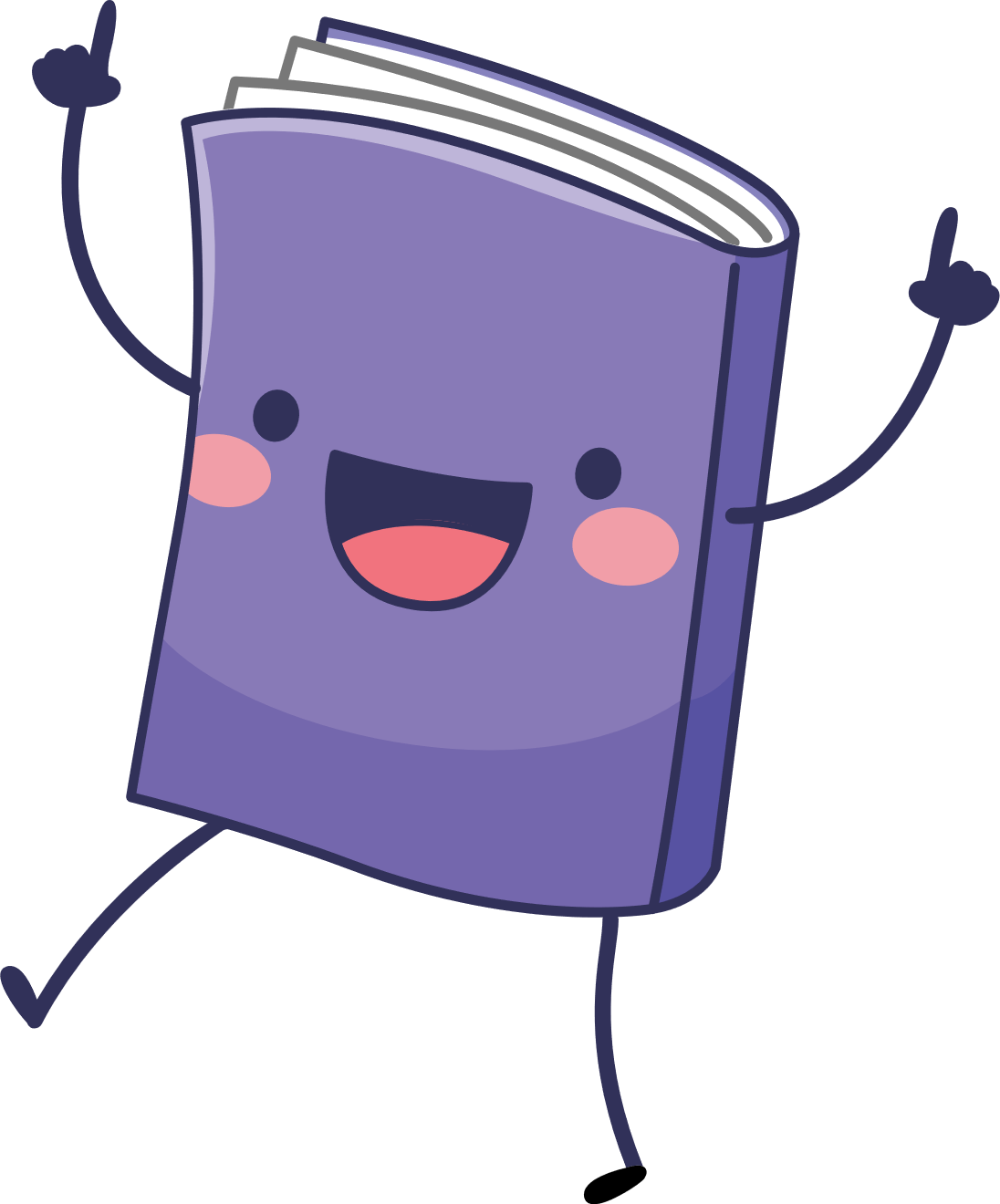 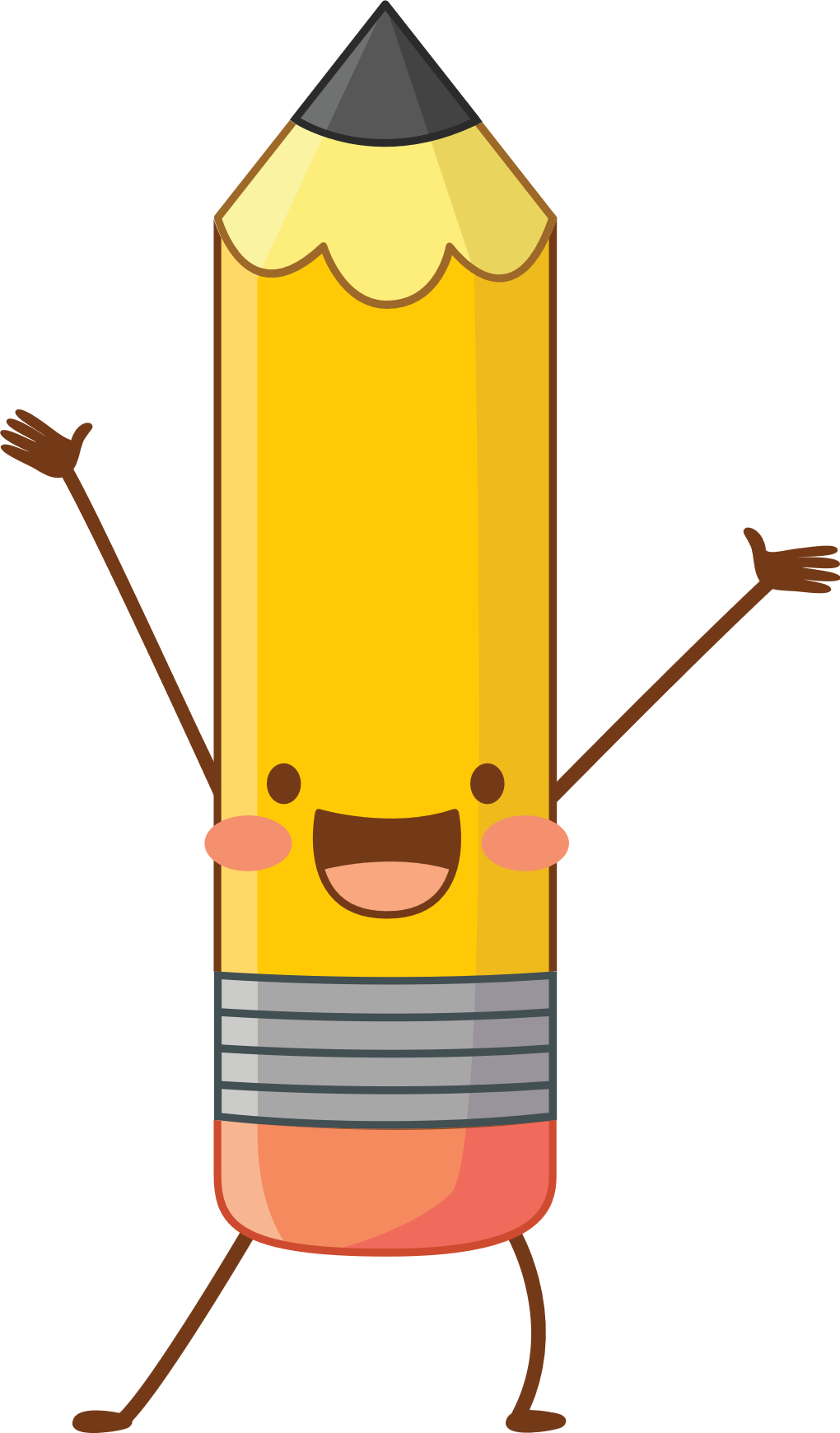 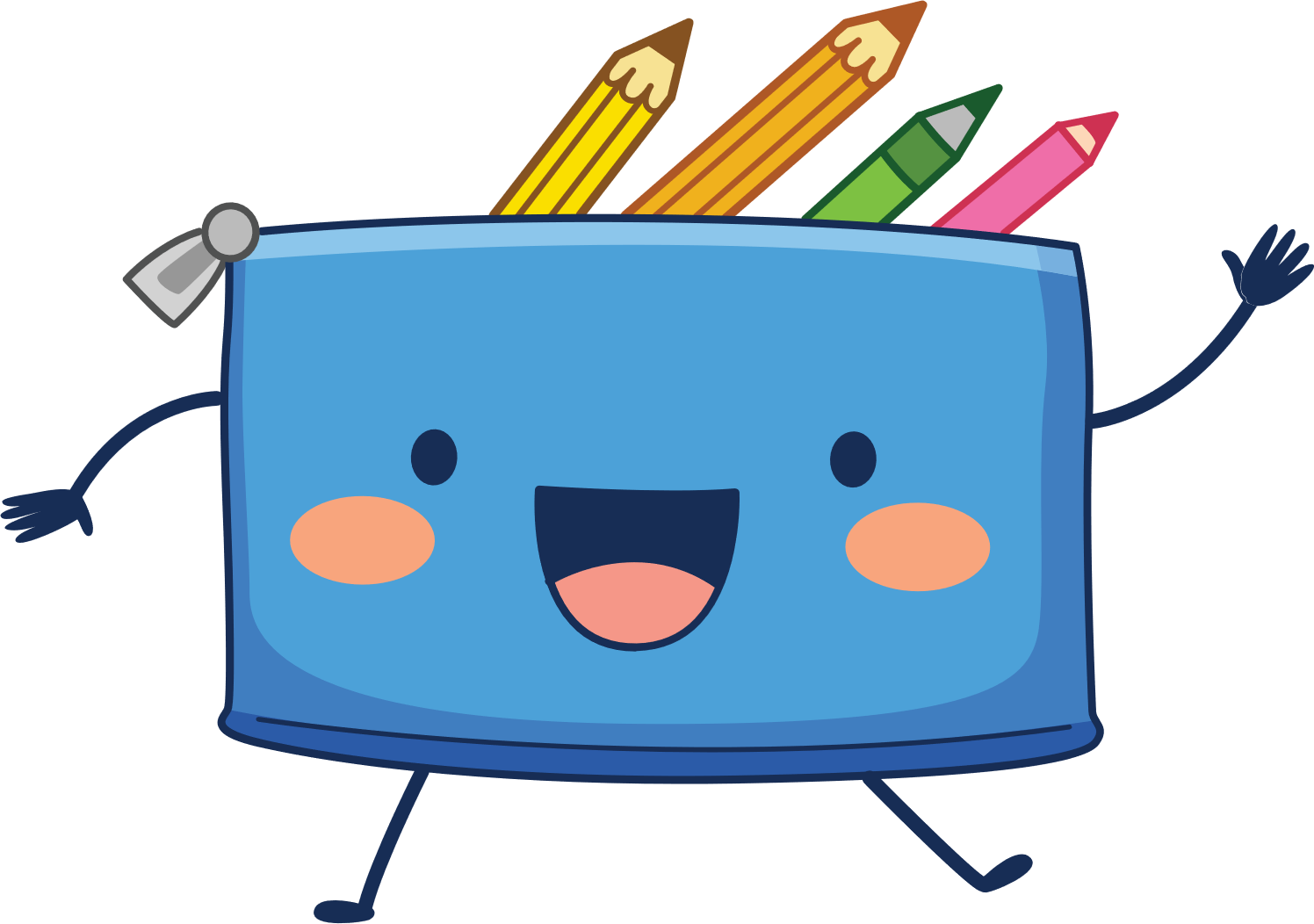 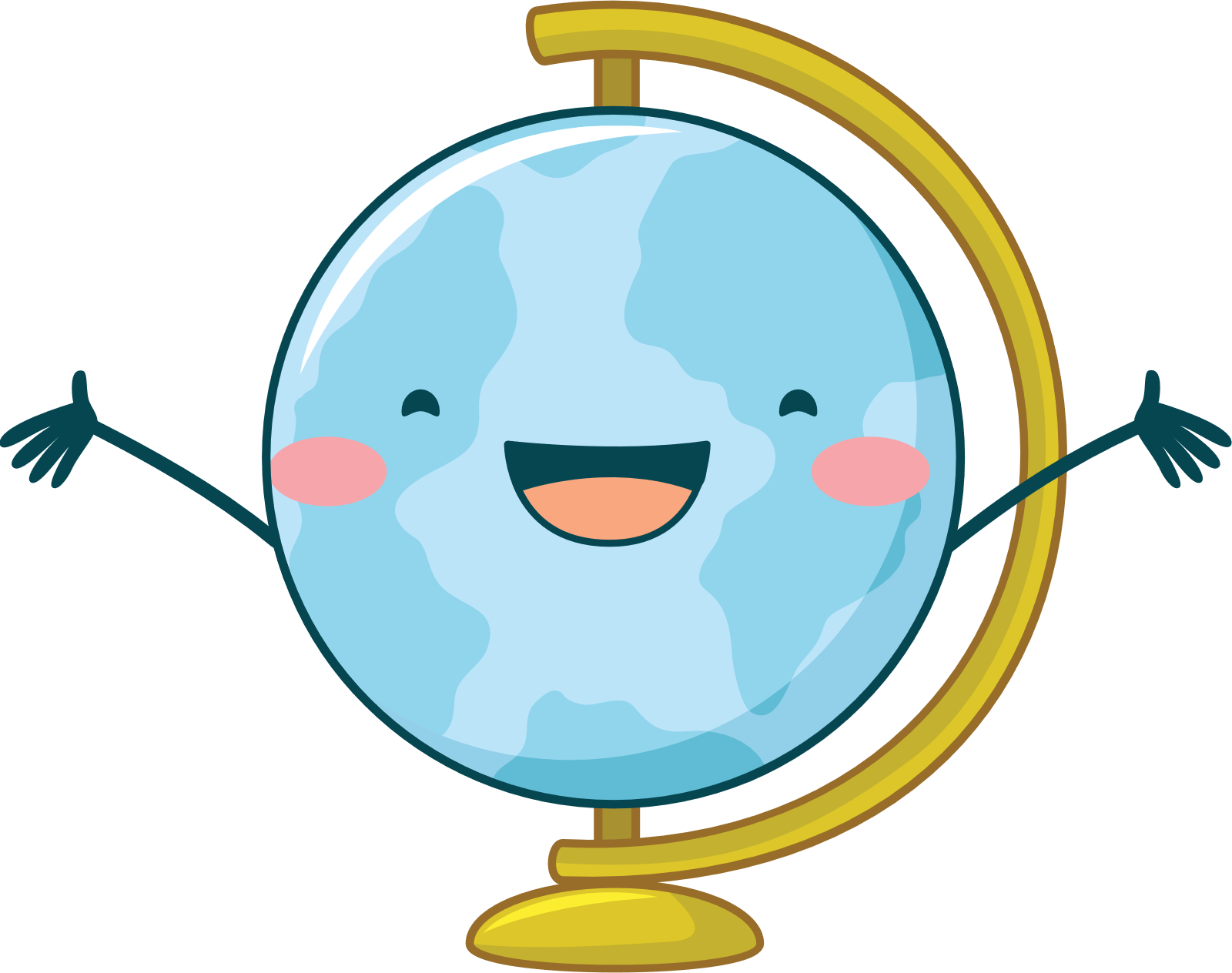 Witajcie!
Kochani uczniowie, którzy należycie do Szkolnego Wolontariatu ale również Ci, którzy chcieliby do nas dołączyć.
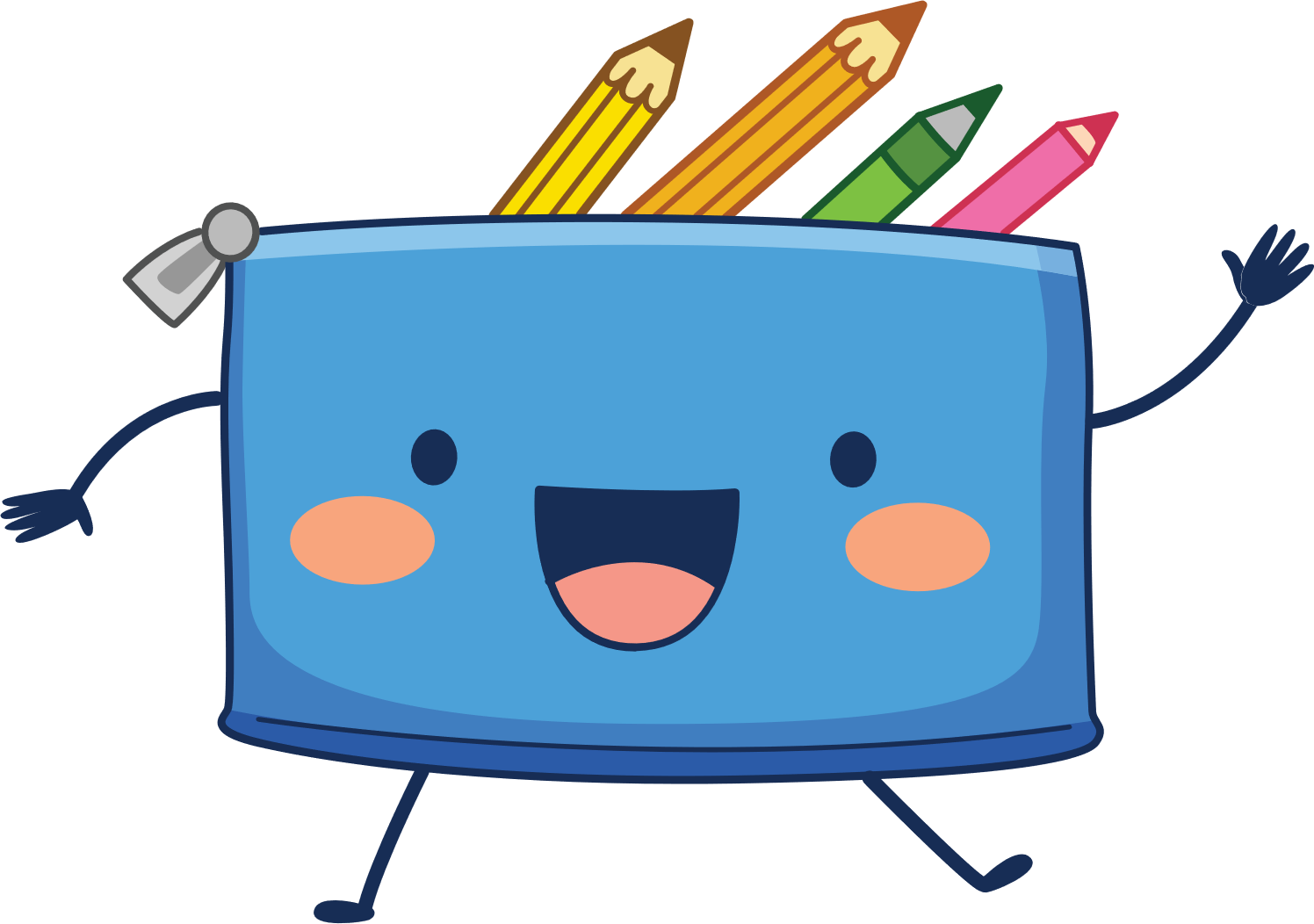 W obecnym czasie epidemii wielu z nas nadal uczy się zdalnie 
w domu i spędza w nim wolny czas.
Nie oznacza to jednak brak możliwości ciekawego i aktywnego 
spędzania czasu - poniżej przedstawiamy kilka pomysłów 
na pomaganie przez Internet.
E - wolontariat – to znalezienie nowej formy pomocy innym w czasie, 
kiedy pozostajemy w domu 😊
Podziel się pasją i wiedzą!
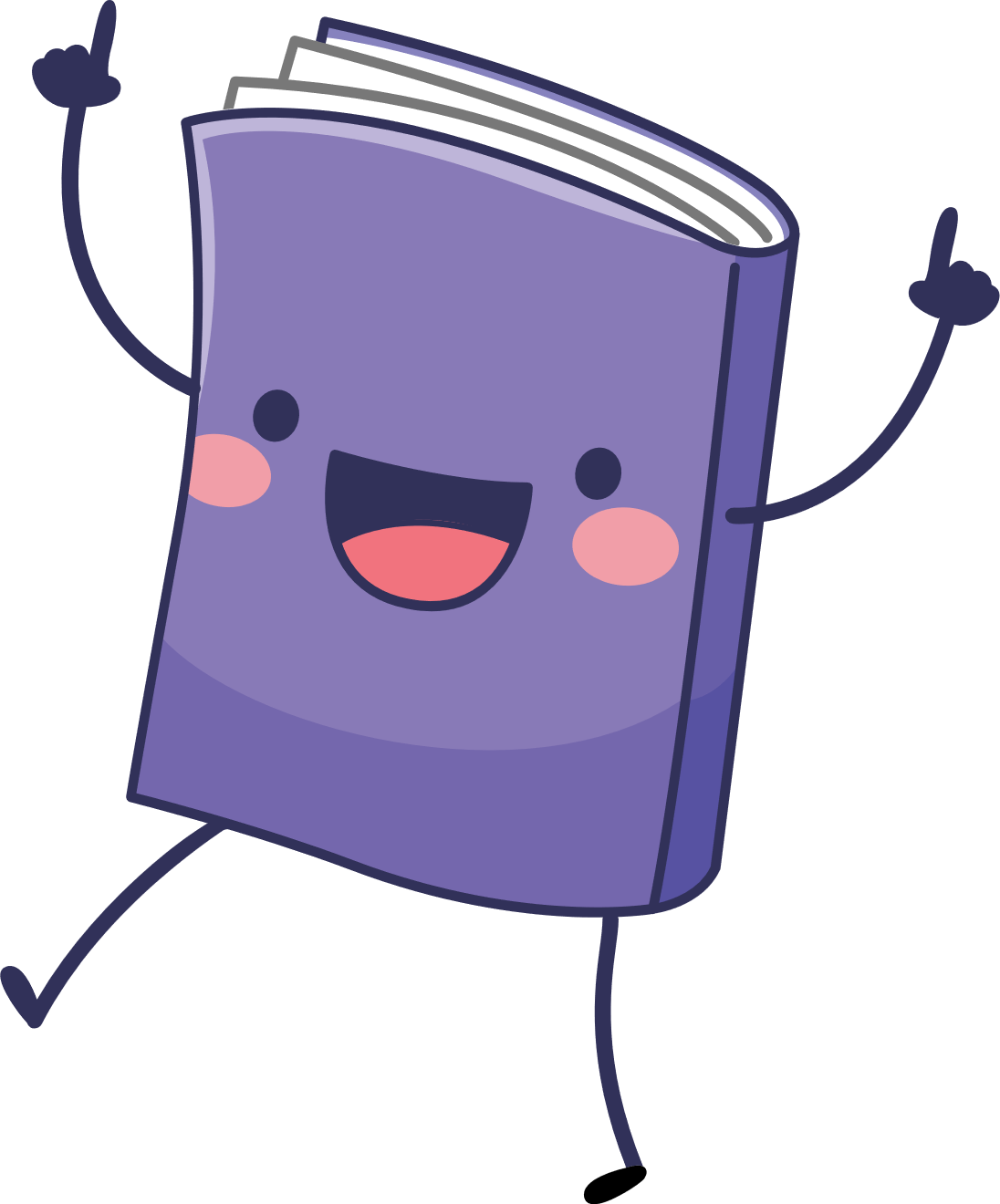 E-KOREPETYCJE to forma pomocy innym przez komunikatory internetowe np. Facebook, Messenger.
Chcesz być częścią E – Korepetycji?
Jeżeli czujesz, że możesz i chcesz pomóc innym w nauce z przedmiotów, z których jesteś dobry lub po prostu chcesz podzielić się swoją pasją zgłoś się do p. Marcina Grzegorzewskiego.
Pomagaj jednym kliknięciem!
Pajacyk - dzięki kliknięciu na stronie można wesprzeć program dożywiania dzieci. www.pajacyk.pl
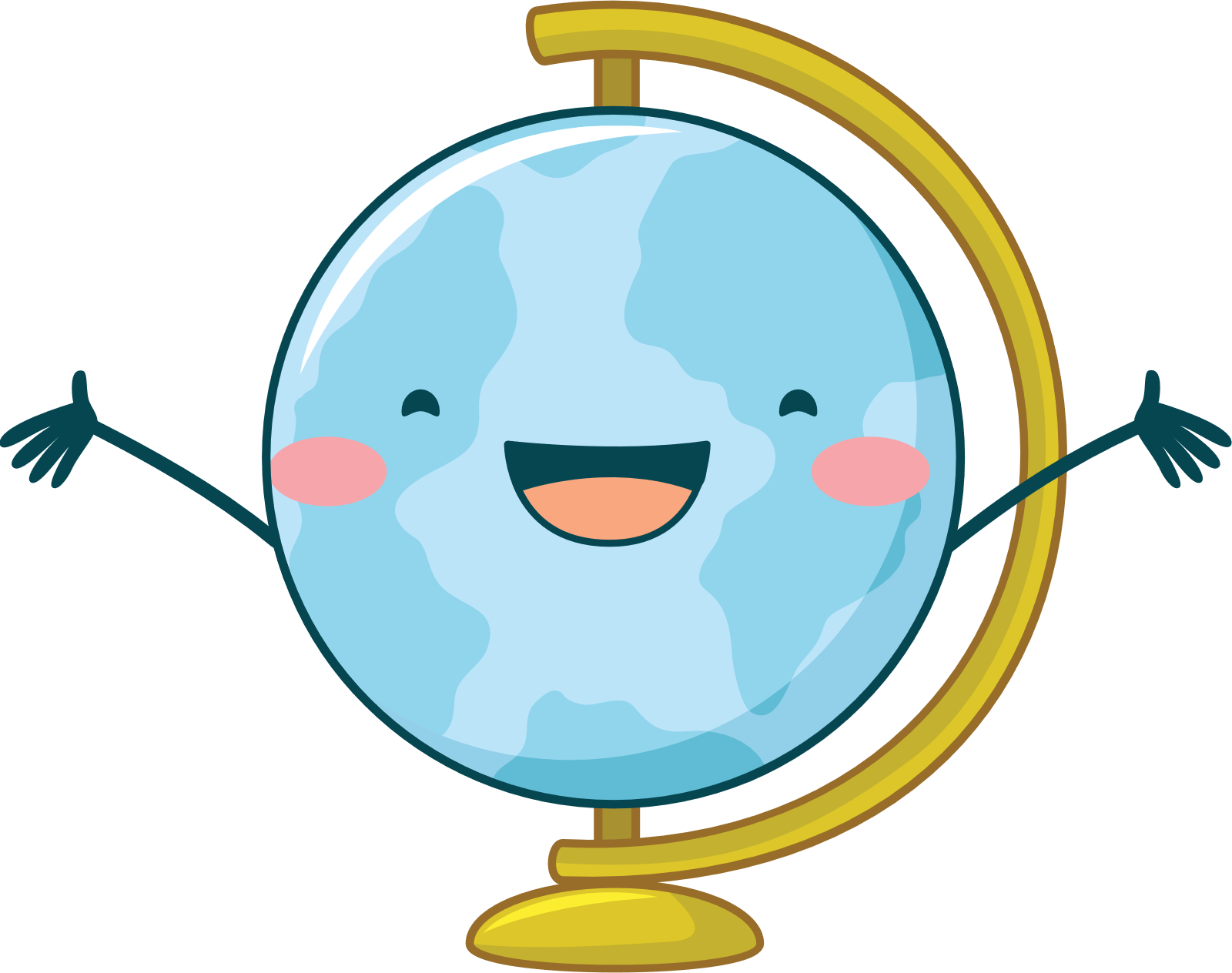 Podobną inicjatywę znajdziecie na stronie www.okruszek.org.pl
Żeby pomóc głodnym i bezdomnym 
zwierzętom możemy kliknąć tutaj:
www.psiklik.pl
Podziel się swoimi zdolnościami!
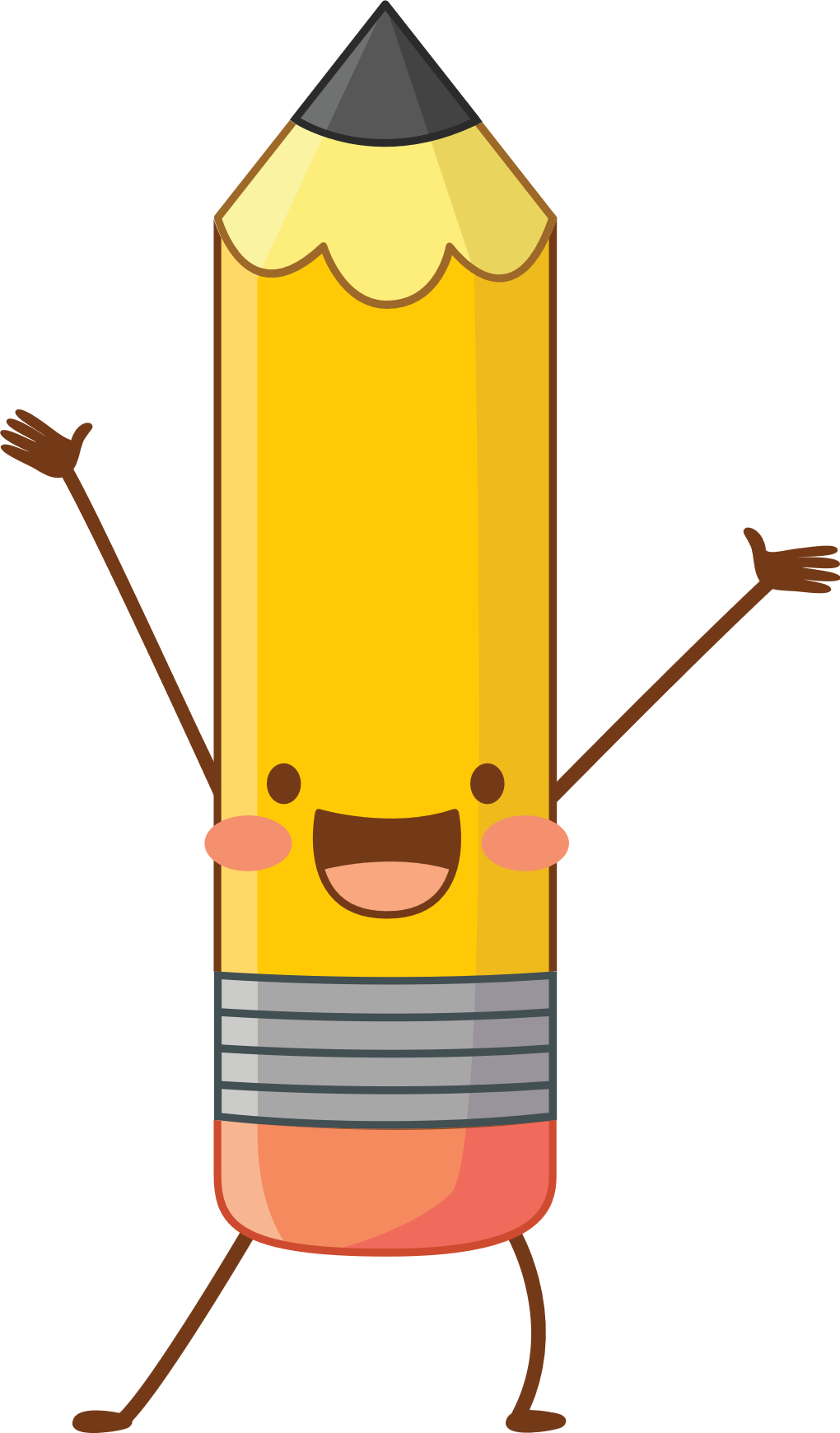 W obecnej sytuacji coraz więcej organizacji społecznych zbiera fundusze w ramach różnorodnych akcji charytatywnych poprzez tzw. ,,bazarki charytatywne online”, takie jak np. Bazarek charytatywny Fundacji Viva! Akcja dla zwierząt.
W wielu przypadkach każdy, kto chce wesprzeć 
organizację, może w nich wziąć udział.
Zaangażuj się!
Zostań e-wolontariuszem/e-wolontariuszką, a po powrocie do szkoły przyjmij nasze zaproszenie do wolontariatu tradycyjnego.
Warto pomagać!
Każde dobro, które uczyniliśmy do nas powróci. 
Czekamy na Ciebie! 😊
			Zgłoś się do p. Marcina Grzegorzewskiego
Dziękuję za uwagę!
Prezentacja stworzona na potrzeby wolontariatu szkolnego
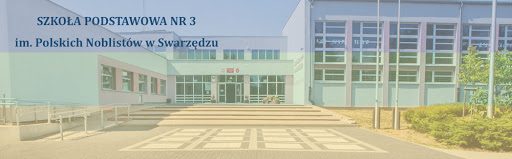